Hands on Banking Experience
[Speaker Notes: The Hands on Banking Experience is a “real-world” money management simulation that helps to teach important financial education concepts of budgeting, comparison shopping and evaluating needs, wants, and tradeoffs in a relevant and engaging way. Each of you have received a profile detailing your career, income, and family status. You will use that profile today throughout this activity. Let’s start with a review of your profile and budget worksheet.]
Profile and Budget Worksheet
[Speaker Notes: The Profile and Budget Worksheet includes information on your career, income, and family. You will use the information on your  profile to make some “real world” financial decisions. Let’s take a look at the details in your profile. The profile indicates your profession, gross yearly salary, and gross monthly salary. 
Suggested questions: What is your profession? How might you explain “gross salary”? 
[Wait to see if participants offer a response or answer.] 
Gross salary is the amount of money you make before any taxes or other deductions are taken out of your pay check. Your worksheet indicates your monthly take home pay. Who knows what we mean when we say, “take home pay”? 
[Wait to see if participants offer a response or answer.] 
Take home pay is the amount of money you get to keep from your paycheck after all taxes and deductions. Next, determine if you are married or single. If you are married you will see a box on the left side of your profile that tells you the profession of your spouse and the amount of their monthly take home pay. If you look at the orange starting monthly balance box we have totaled up your total income (including your spouses income if you have one). You will also see information about your level of education, if you have any student loan payments, and if you have any children.
[Randomly ask students about their profile. What’s your level of education? Who would like to share the number of children they have?]
Profile & Budget Worksheet
[Speaker Notes: *If your students are unable to print the profile and budget worksheet please have them copy this slide* 

For students who were unable to print their profile and budget worksheet please copy the table on the screen. Copy the first two rows ( Retirement and Student Loan) to the chart you drew on your own paper.]
Profile and Budget Worksheet – Con’t.
[Speaker Notes: Now let’s take a look at the budget worksheet below the profile. 
The first column is “Station”. In the Station column, you will write the name of the station you are currently visiting. 
 
The second column is “Option Chosen”. At each station you will be presented with several options which all have different benefits and costs. In this column, write down the station option you chose. 
 
The third column is “Expense”. In this column, write down the expense associated with the station option you selected. 
 
The final column is your “Remaining Balance”. This reflects your monthly balance as a running total of money you have remaining for the month. To determine your monthly balance, you will need to take your starting balance and then subtract all the expenses as you visit the various stations. Remember to calculate your monthly balance after every expense/station/chance card. Your monthly balance will need to remain above zero as you go through the Hands on Banking Experience. If this number ever goes below zero you will need to revisit previous stations and make adjustments to some of the selected options.
A key concept of this experience is how important retirement is – even at an early age. If at all possible, planning for retirement should begin no later than your first job out of high school or college.
 
In the Hands on Banking Experience, everyone saves for retirement.  Under the “Station” column we have provided a retirement field and calculated your contribution.
 
Note: If you are using a platform that allows students to give a “thumbs up” or raise their hand, consider asking students with student loans to respond accordingly. 
  
Next, we have provided a student loan field. Look at your profile to see if you have any student loans. If you do, record that as an expense in the row labeled student loan. Now take your monthly balance and subtract your student loan expense. This number now gets recorded in your monthly balance column. If you don’t have any student loans, you don’t have this expense so your monthly balance will remain the same. There is no need to fill out the option chosen column here because there were no options to choose from. 
 
This is an example of how you will continue going through this experience. 
 
Remember to refer back to your profile as you go through this experience. Some stations will have different costs based on your family size.
[Take a moment and ask students if they have any questions about how to use their profile and budget worksheet.]]
The Experience
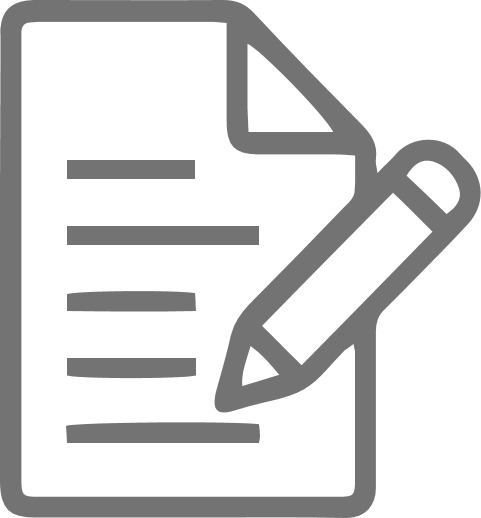 [Speaker Notes: Now we will play the simulation virtually – starting together with the first station. You will visit 13 stations and will have to make a choice at each station. While making your choices remember that you must stay within your remaining balance of your profile.]
Communication
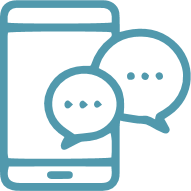 Select a mobile phone, cable and internet plan below.  It is also acceptable to pick a bundle package (includes cable, internet and home phone) and a mobile phone plan.
[Speaker Notes: This is the communication station and at this station you are required to pick at least one of the mobile phone, cable, and Internet plans listed. Or you may choose one of the internet, cable, and home phone bundle packages. You can also select multiple options at this station. Remember on your profile write down the name of the station, what option you picked and the cost and then come up with your new remaining balance by deducting this expense from your remaining balance. 
Share some of these key ideas to help students understand the communication station: 
Be sure to think about what you currently have for communication. 
Do you have a smart phone? 
Do you use Wi-Fi at home? 
Do you have cable?
Do you use streaming services? 
Look at the bundle packages and what they offer. This may help you save money.
 
Once the students have made their choice at this station pause and check for understanding and completion before moving on. Make sure the students have filled out the budget worksheet correctly.]
Clothing
Pick your choice for clothing from the options below.  Remember all of the prices shown per adult and per child.  Be sure to make a choice for each member of your family.
[Speaker Notes: Now we have the clothing station. You are required to pick one of the clothing options listed on the slide.
 
Important Note: Prices are per adult and per child in their family. Refer back to your profile to help determine the total station cost. Calculate the total cost for clothing for your family and write the choice on your profile sheet. 
Share some of these key ideas: 
Buying clothes from a thrift store may be a great way to save money. You may even find some cool vintage items! 
Many thrift stores only resell items that are in good shape.]
It’s Time for a Chance Card!
There is a hail storm in your area and your window breaks. 
Pay $100 to have it fixed.
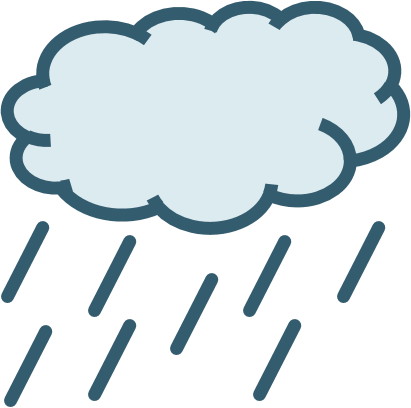 [Speaker Notes: For this activity we wanted to show participants that unexpected expenses can happen at anytime so we included chance cards. These cards mimic real life expenses – while there a few “good” cards, most unexpected expenses with some cost associated. They should be given to participants at random times during the activity.]
Housing
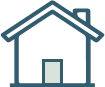 Pick the housing option below that meets your family situation and need.
[Speaker Notes: At this station you will pick one housing option from the choices listed at the station. There are a few rules at this station that correspond with the transportation station you will see later.
 If you choose to live in a rural area when we get to the transportation station you must choose a car and cannot pick public transportation or walking/biking as an option. 
If you choose a housing option in a suburban area you can choose public transportation as an option but you cannot pick walking/biking. 
If you choose a housing option downtown, you can pick walking/biking when you visit the transportation station. 
Share some of these key ideas: 
When picking the apartment option you will be paying rent. This means you do not own the property. 
When you own your home, you have to pay for repairs out of your own pockets.]
Furniture
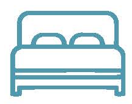 Pick one of the options for furniture below.
[Speaker Notes: This is the furniture station and you are required to pick one choice for furniture from the options listed at the station. We know that furniture is not usually paid for monthly but we wanted to make sure you understand that furniture is an expense you have to consider when you’re an adult. 
Share some of these key ideas: 
Encourage participants to think about the type of furniture they realistically want for their family. 
Think about the housing option you chose. What furniture makes the most sense for your family?]
Bank
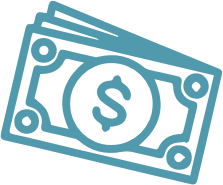 Pick at least one of the savings accounts below and deposit a minimum of $10.  Consider college savings if you have children.
[Speaker Notes: This is the Bank Station and you are required to put a minimum of $10 into one of the savings account listed. If you have children, you may want to consider the college savings account as an option. 
Share some of these key ideas: 
Saving money is like paying yourself first. 
Saving is important to reach many of your financial goals. The saving options here can help you get started. 
An emergency savings account can help you if you have unforeseen events like an illness or job loss. 
Even if you think you don’t have enough money to save, consider starting small… it adds up.]
It’s Time for a Chance Card!
You lock yourself out of your house. 
Pay the locksmith $75 to unlock your door.
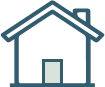 [Speaker Notes: It’s time for another chance card! This card says You lock yourself out of your house. Pay the locksmith $75 to unlock your door.]
Eating Out
Pick at least one of the options below
[Speaker Notes: This is the Bank Station and you are required to put a minimum of $10 into one of the savings account listed. If you have children, you may want to consider the college savings account as an option. 
Share some of these key ideas: 
Saving money is like paying yourself first. 
Saving is important to reach many of your financial goals. The saving options here can help you get started. 
An emergency savings account can help you if you have unforeseen events like an illness or job loss. 
Even if you think you don’t have enough money to save, consider starting small… it adds up.]
Childcare
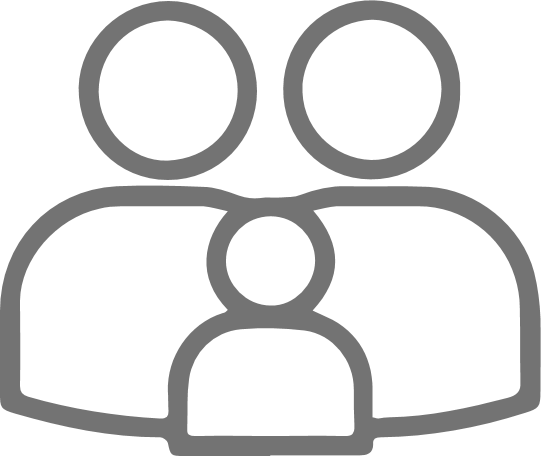 If you have children under the age of 14, choose and option for childcare from the choices below.  Prices vary by option.
[Speaker Notes: This is the Bank Station and you are required to put a minimum of $10 into one of the savings account listed. If you have children, you may want to consider the college savings account as an option. 
Share some of these key ideas: 
Saving money is like paying yourself first. 
Saving is important to reach many of your financial goals. The saving options here can help you get started. 
An emergency savings account can help you if you have unforeseen events like an illness or job loss. 
Even if you think you don’t have enough money to save, consider starting small… it adds up.]
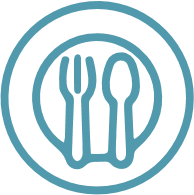 Entertainment
Pick as many of the entertainment options below as  you would like.  Remember all costs are per person in your family.
[Speaker Notes: This is the Bank Station and you are required to put a minimum of $10 into one of the savings account listed. If you have children, you may want to consider the college savings account as an option. 
Share some of these key ideas: 
Saving money is like paying yourself first. 
Saving is important to reach many of your financial goals. The saving options here can help you get started. 
An emergency savings account can help you if you have unforeseen events like an illness or job loss. 
Even if you think you don’t have enough money to save, consider starting small… it adds up.]
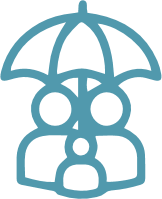 Insurance
If you have children under the age of 14, choose and option for childcare from the choices below.  Prices vary by option.
[Speaker Notes: This is the Bank Station and you are required to put a minimum of $10 into one of the savings account listed. If you have children, you may want to consider the college savings account as an option. 
Share some of these key ideas: 
Saving money is like paying yourself first. 
Saving is important to reach many of your financial goals. The saving options here can help you get started. 
An emergency savings account can help you if you have unforeseen events like an illness or job loss. 
Even if you think you don’t have enough money to save, consider starting small… it adds up.]
It’s Time for a Chance Card!
Give one example of a need and a want. If you answer correctly, add $100 to your account.
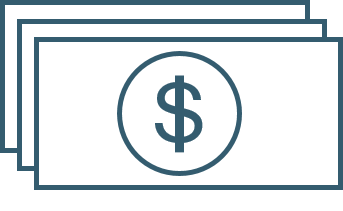 [Speaker Notes: Time for another chance card! This is a trivia chance card and if you answer correctly you get to add money to your profile. This card says Give one example of a need and a want. If you answer correctly, add $100 to your account.]
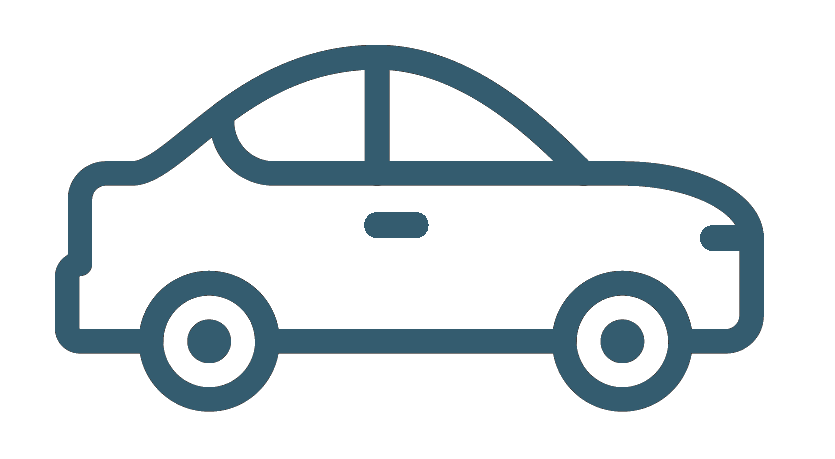 Transportation
Make a transportation selection.  You can pick a new or used vehicle.  If you have decided to live Downtown, you can use public transportation or walk / bike if it fits your family needs and budget.
[Speaker Notes: Now we have the transportation station. You are required to pick one transportation option from the choices listed at the station. Take a look at your profile and find the housing option you picked earlier and remember the rules from earlier: 
If you chose to live in a rural area, you MUST have a car and cannot pick public transportation or walking/biking as an option. 
 If you chose to live in a suburban area you can choose public transportation as an option but you cannot pick walking/biking. 
You can only use the walking/biking choice if you chose  the downtown housing option earlier.
 
 
Share some of these key ideas: 
Owning a car can be very expensive. Public transportation is a great way to save money but can be less convenient. 
If you live in an area where you have to own a car consider if it would be cheaper to live in an area where you can use public transportation.]
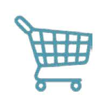 Groceries
Pick one of the grocery plans below.
[Speaker Notes: Time to go grocery shopping! You are required to pick one of the two grocery plans listed at the station. The costs are listed by how many people you have in your  family. 

Share some of these key ideas: 
Organic groceries may be healthier and more expensive. 
Think about the type of groceries you or your guardian currently buy.]
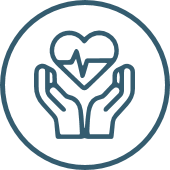 Charitable Contributions
Donate a minimum of $10 to one or more of the charities listed below and / or select community service.
[Speaker Notes: It’s important to give back so we have included this Charitable Giving Station. You are required to donate a minimum of $10 to at least one of the charities listed at the station but you can choose more. You may choose the community service option which is no cost to you but there is a time commitment. Consider your profession and family commitments before picking community service. 

Share some of these key ideas: 
A donation to a charity can help those in need. 
Charitable donations of any amount can help your community.]
It’s Time for a Chance Card!
It is your birthday and you get a gift! Add $100 to your account.
[Speaker Notes: Time for another chance card! This is a trivia chance card and if you answer correctly you get to add money to your profile. This card says Give one example of a need and a want. If you answer correctly, add $100 to your account.]
Personal Care
Pick one of the options for furniture below.
[Speaker Notes: Finally we have the Personal Care Station. At this station you need to pick one of the personal care plans listed. The cost is either per person or per family. You can choose as many personal care add-ons as you like. You can also choose the same add on more than once.  

Share some of these key ideas 
Consider how much you currently spend on personal care items. 
Certain things at this station are wants and not needs. Consider your wants 
 This is not an example of an option that all students may be able to relate to]
Review
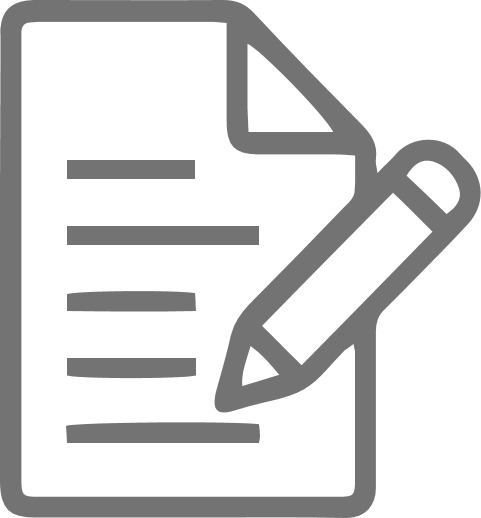 [Speaker Notes: Now that we have gone through all of the stations are there any stations that anyone needs to revisit in order to change their decisions? [Wait for students to answer and go back to any of the stations they request]]
Debrief
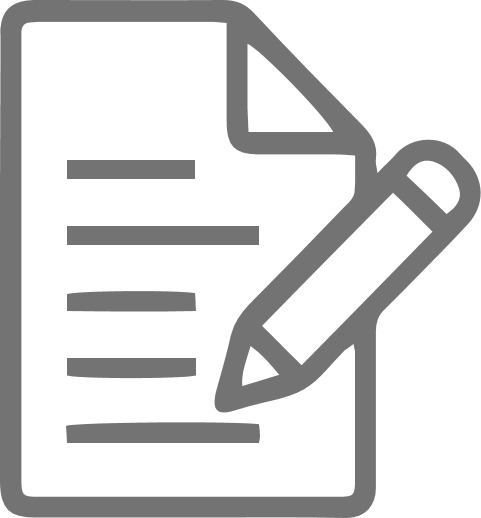 [Speaker Notes: Now that we have finished the simulation let’s have an open discussion about some of the things that happened during the simulation. [Use these discussion questions to guide your debrief and reinforce lessons taught in the Hands on Banking Experience]
What reactions do you have to this simulation?
What lessons did you learn from this activity?
What considerations were important as you visited each station? 
Does anyone want to share your strategy – whether you thought it was successful or not? 
Who had money left over? Did anyone run out of money? 
Did you return to any station and change your decision? Which one? Why?
Which station was the most challenging? The easiest?
Who received a chance card that added money to your budget? How did that make you feel?
How did you handle the unexpected expenses?  
Based on what you learned, what might you do differently in your real life?]
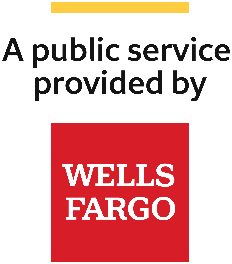 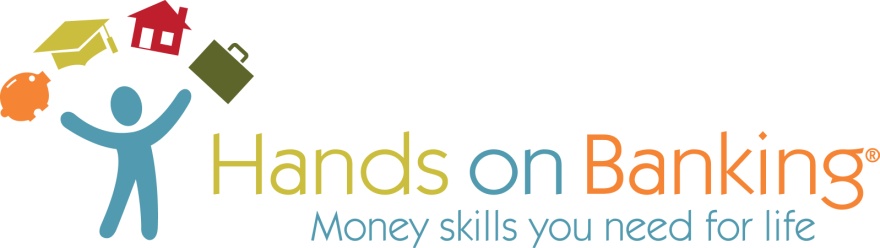 Thank you
For additional information email us at hobinfo@wellsfargo.com or visit:
https://handsonbanking.org
https://elfuturoentusmanos.org